PLETENÍ TUŽKOVNÍKU POMOCÍ ŠÉN
23.10.2020
4. LEKCE
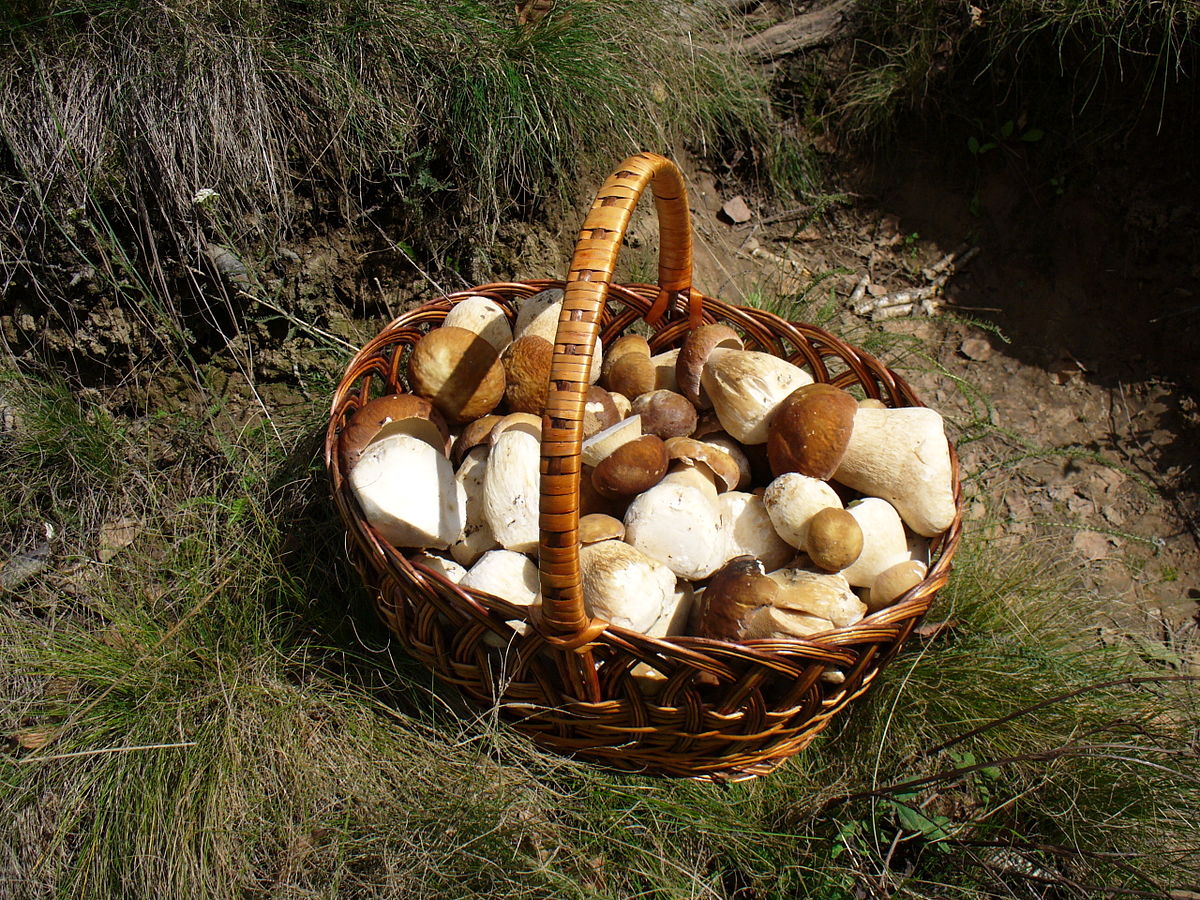 Jaký obrázek byste si vybrali?
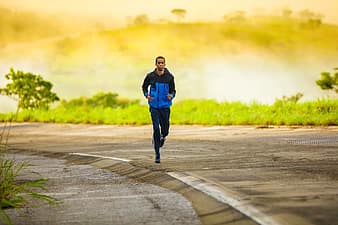 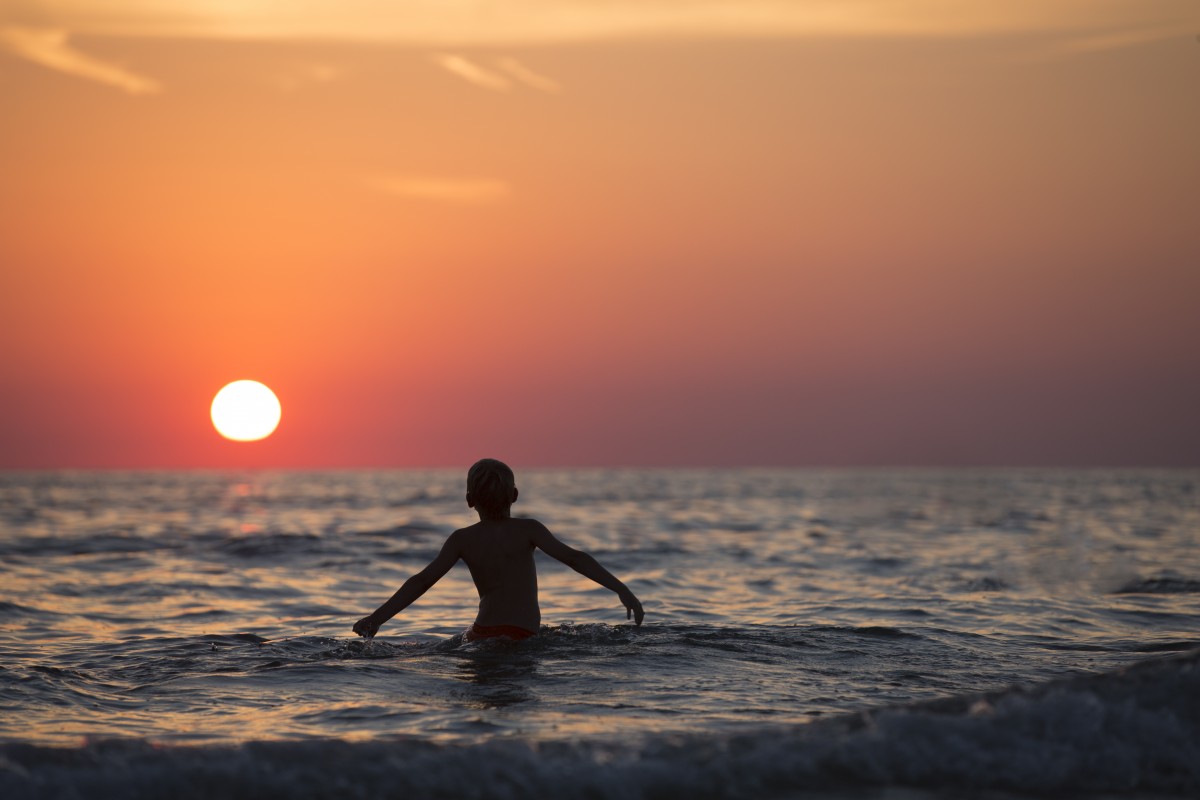 PAMATUJETE SI, CO TO JSOU ŠÉNY?
JAK TAKOVÝ TUŽKOVNÍK VYPADÁ?
Máte nějaký nápad?
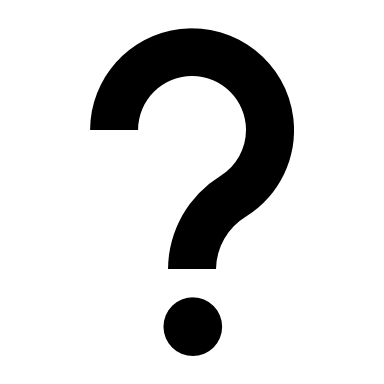 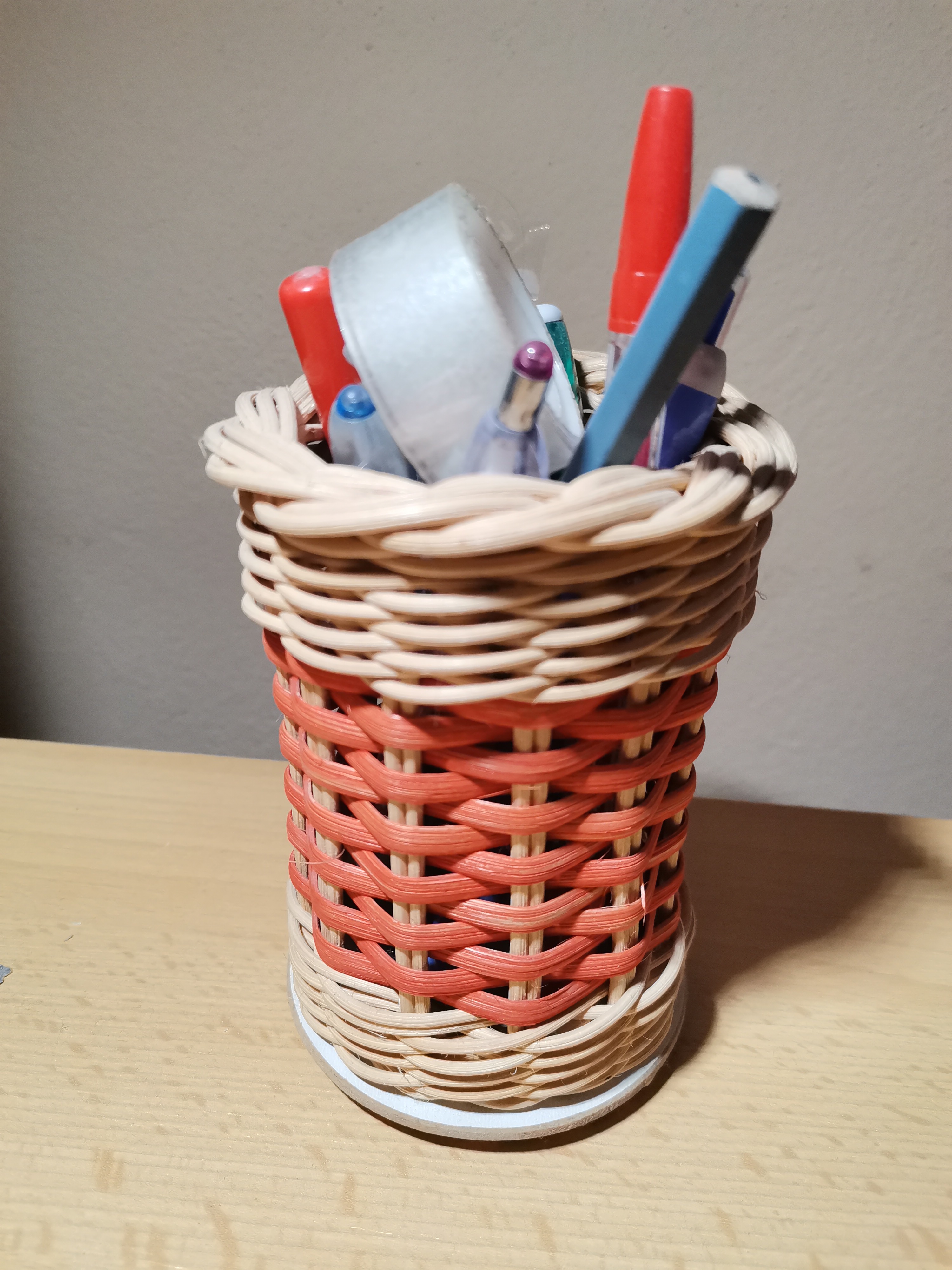 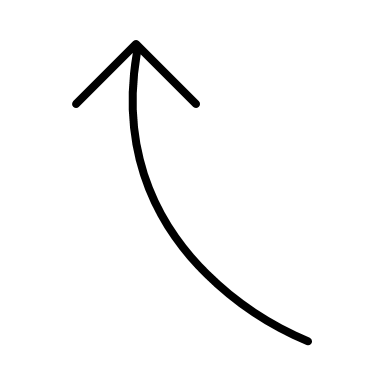 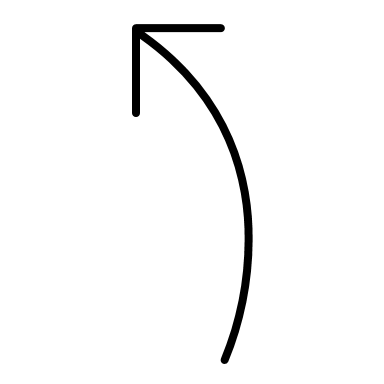 OPLETKY
ŠÉNY
Co budete potřebovat?

lavor, teplou vodu, osnovy, opletky, dno, šény, šídlo, kleště, metr
TUŽKOVNÍK SE ŠÉNAMI
TUŽKOVNÍK SE ŠÉNAMI
DNO: kruh

DÉLKA OSNOV: 45cm

POČET OSNOV: 14ks

OPLETKY: 3ks

ŠÉNY: 2ks
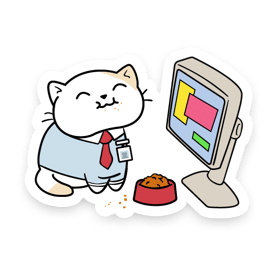 DNEŠNÍ POSTUP
1. upleťte 5 pater základním stylem pletení (viz 2. lekce)

2. začněte plést 2 šénami tak, že vždy budete používat jednu šénu na
 opletení jednoho patra a poté použijte druhou šénu na další patro 

3. tímto způsobem pleťte až do považované výšky výrobku (7 pater šén)

4. ukončete pletení se šénami

5. upleťte opět 5 pater základním stylem pletení (s opletky)

6. zakončete pletení uzavírkou
NEZAPOMEŇTE, ŽE PEGIK MUSÍ BÝT VŽDY VLHKÝ NEBO SE VÁM BUDE LÁMAT
CHCETE NĚJAKOU HUDBU?
NĚJAKOU VESELOU?
Líbí se vám tužkovník?
Budete ho používat?
Baví vás pletení?
Mějte krásný zbytek dne!
NA SHLEDANOU!
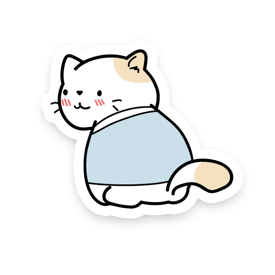 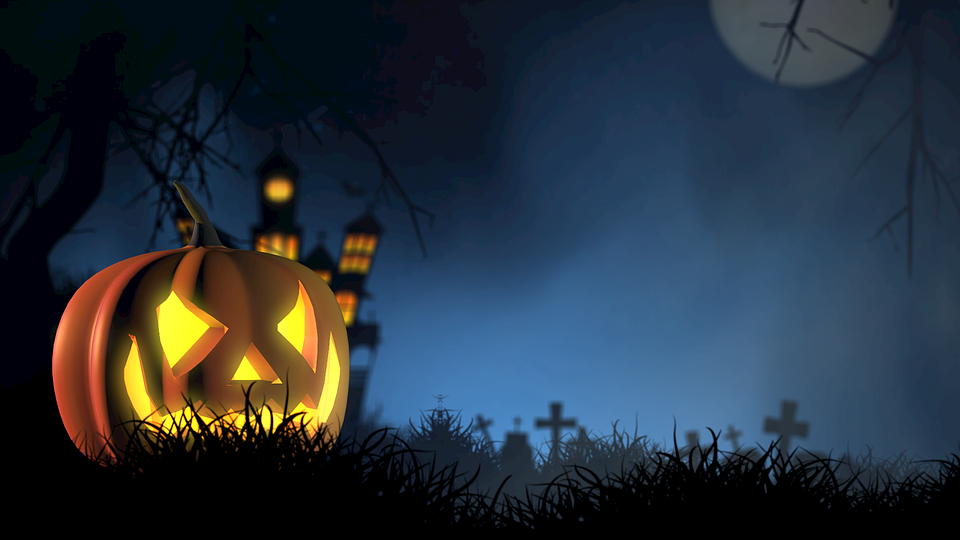 5. LEKCE
PLETENÍ S BAREVNÝM PROUTÍM V TÉMATU HALLOWEEN
30.10.2020
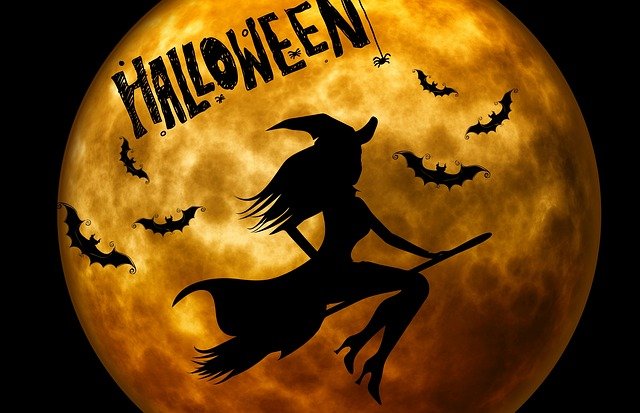 Proč se slaví Halloween?

Kdy se slaví?

V jakých zemí se slaví nejvíce?

Jaké jsou jeho znaky?
Co budete potřebovat?

2x lavor, 2x teplou vodu, barvy, osnovy, opletky, dno, šídlo, kleště, metr
VÝROBEK S BAREVNÝM PROUTÍM
DNO: čtverec

DÉLKA OSNOV: 40cm

POČET OSNOV: 24ks

OPLETKY: 3ks
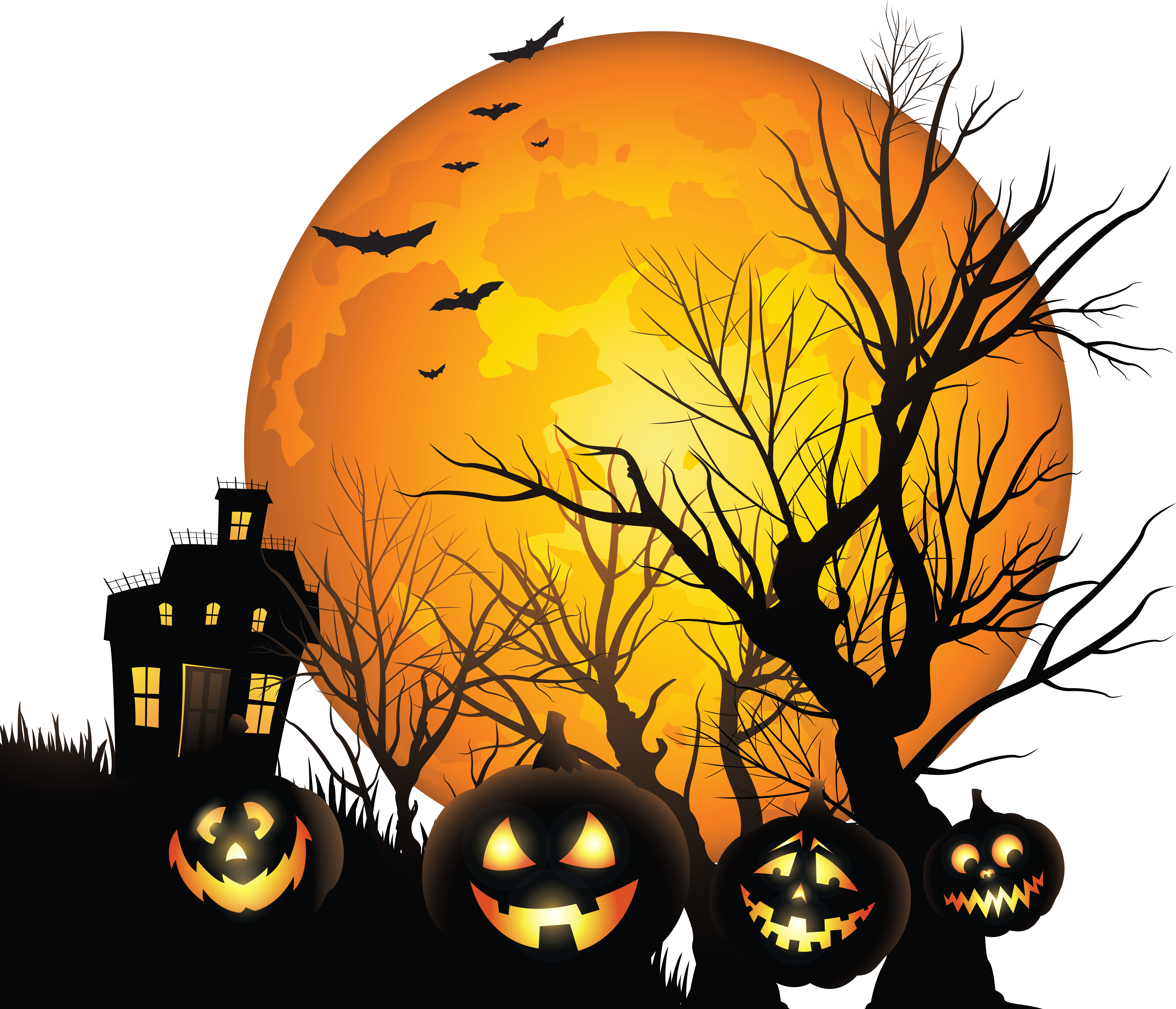 DNEŠNÍ POSTUP
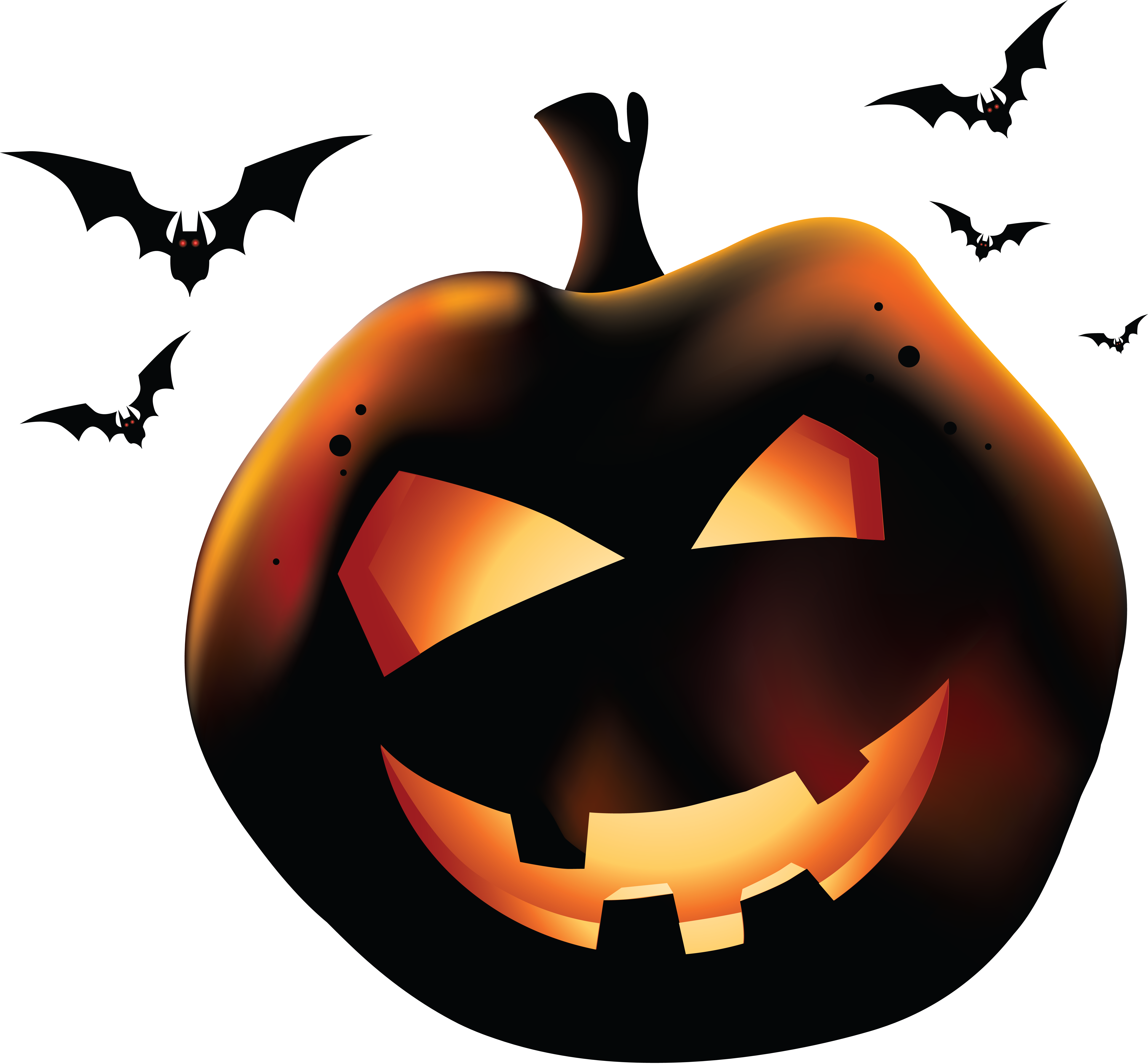 1. obarvěte opletky a osnovy dle libosti

2. nechte opletky a osnovy trochu oschnout

3. pleťte základním způsobem pletení

4. dávejte pozor na rohy, ať vám se vám nehroutí směrem dovnitř!
BARVENÍ PEDIKU
Co bude potřeba?
přírodní pedik
textilní barva
horká voda
ocet
provázek
Na co myslet?
neušpinit sebe ani ostatní
používat gumové rukavice
být opatrný
nedělat blbosti
dodržovat školní řád
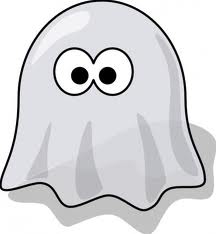 NEZAPOMEŇTE, ŽE PEGIK MUSÍ BÝT VŽDY VLHKÝ NEBO SE VÁM BUDE LÁMATA PŘILETÍ NA VÁS ČARODĚJNICE!
CHCETE NĚJAKOU HUDBU?
NĚJAKOU DĚSIVOU?
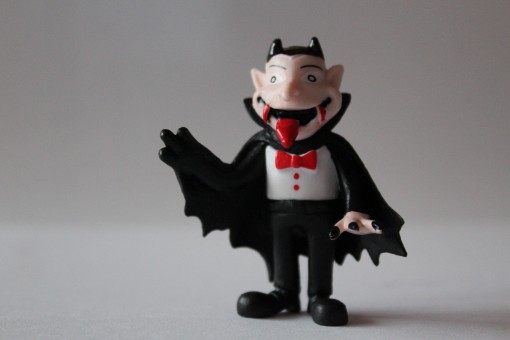 Máte rádi Halloween?
Máte doma halloweenskou výzdobu?
Jste strašpytlové? Nebo jste nebojácní?
Krásný upírský den vám přeji!
NA SHLEDANOU!
PLETENÍ SRDCE S KORÁLKY
6.11.2020
6. LEKCE
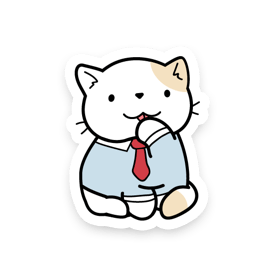 Jak jste prožili Halloween?

Jak byste jedním slovem shrnuli váš týden?

Jakou barvu máte nejraději?
Co budete potřebovat?

lavor, teplou vodu, osnovy, opletky, dno, korálky, šídlo, kleště, metr
SRDCE S KORÁLKY
SRDCES KORÁLKY
DNO: srdce

DÉLKA OSNOV: 45cm

POČET OSNOV: 34ks

OPLETKY: 3ks
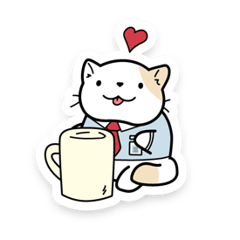 DNEŠNÍ POSTUP
1. začněte plést klasickým způsobem

2. až se vám výška bude zdát dostatečně vysoká, ukončete pletení

3. na osnovy navlékněte vámi vybrané korálky

4. začněte opět oplétat

5. zakončete pletení uzavírkou
NEZAPOMEŇTE, ŽE PEGIK MUSÍ BÝT VŽDY VLHKÝ NEBO SE VÁM BUDE LÁMAT
CHCETE NĚJAKOU HUDBU?
NĚJAKOU ROMANTICKOU?
Komu srdce darujete?
Budete teď někdy slavit narozeniny? 
Jak slavíte? S rodinou? S kamarády?
Co máte v plánu na víkend?
NA SHLEDANOU!
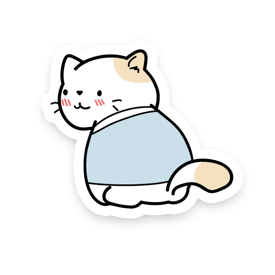